Butler Giving Circle Grant Process
Staff AssemblyMarch 2023
What is the Butler Giving Circle?
A community of alumni donors dedicated to supporting two mission-critical elements of Butler University’s vision for the future: Student Access and Success and Community Partnerships
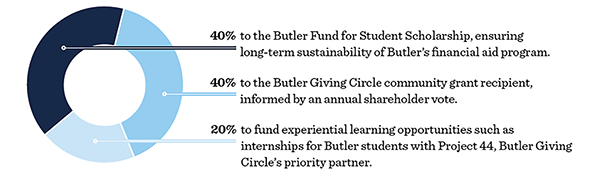 2
Who can Apply for a Giving Circle Grant?
Current Butler students, faculty, and staff engaged with Indianapolis community partnerships may submit project ideas that aim to make a meaningful impact in the organization and in the community.

Grant funds are transferred to and spent by the Butler entity listed on the grant application and cannot be granted to the community partner organization directly. The requesting Butler entity must use funding to support a community impact project in partnership with an Indianapolis organization.
3
Past Giving Circle Grant Recipients
2022 – The Hub for Black Affairs and Community Engagement in partnership with Indianapolis Public Schools - To establish the youth MLK Oratorical contest
2021–Butler University College of Education with Partnership for Inquiry Learning - Mentoring Toward Social Justice in Our Schools and Communities
2020–Desmond Tutu Peace Lab at Butler University with the Martin Luther King Community Center – Funding non-violence training for all MLK Center Staff
4
Learn More & Apply
Grant application (in Butler Today, too):  
https://www.surveymonkey.com/r/KGGJR9N

Last year we were able to award $17,000 across multiple applicants.  This year’s deadline to submit a grant application is April 14th.
5
Selection Process
Grant Applications are Reviewed 

Finalist are invited to present their project at the Shareholder Meeting on June 8th

At the Shareholder meeting, members watch the presentations, ask questions, and vote on which project(s) receive the funding.
6
Questions?
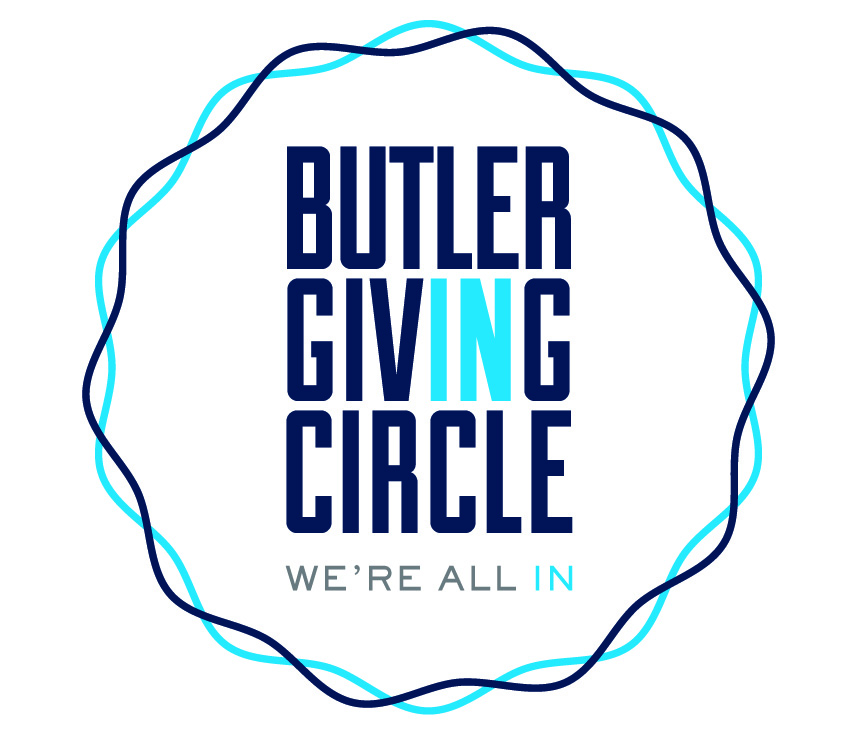 7